PHY 711 Classical Mechanics and Mathematical Methods
10-10:50 AM  MWF  online

Discussion for Lecture 34: Chap. 13 in F & W

Physics of elastic continua – 
Stress and strain
Waves in elastic media
11/20/2020
PHY 711  Fall 2020 -- Lecture 38
1
[Speaker Notes: In this lecture we will explore some of the concepts of continuum elasticity discussed in Chapter 13 of your textbook.   This is an old field and many overlapping notations.]
Modified schedule for holiday  11/25/2020-11/27/2020
Schedule for weekly one-on-one meetings  (EST)

Nick – 11 AM  Monday – 11/23
Tim –9 AM Tuesday – 11/24
Gao – 9 PM Tuesday  -- 11/24 (11/25 in China)
Jeanette – 11 AM Friday – 11/20
Derek – 12 PM Friday –11/20
11/20/2020
PHY 711  Fall 2020 -- Lecture 38
2
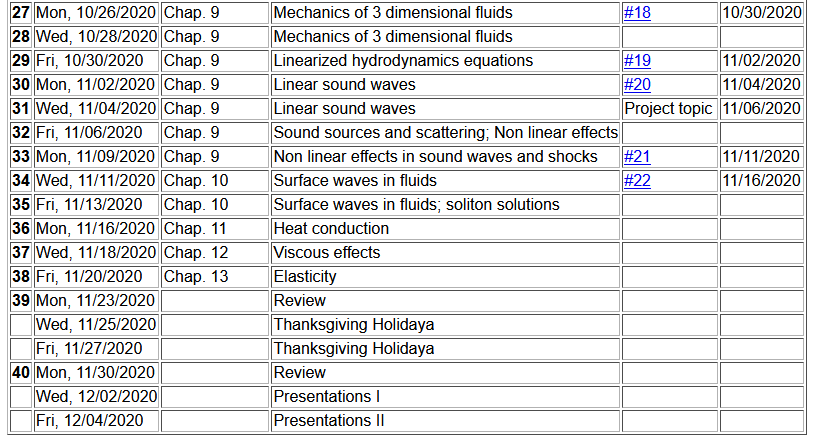 When would you like to sign up for the presentations?
11/20/2020
PHY 711  Fall 2020 -- Lecture 38
PHY 711  Fall 2013 -- Lecture 34
3
3
[Speaker Notes: Schedule.]
Your questions –
From Gao –
1. What is the difference between elastic stress tensor and the stress tensor in hydrodynamics?
11/20/2020
PHY 711  Fall 2020 -- Lecture 38
4
Brief introduction to elastic continua
r1’
r1
deformation
reference
11/20/2020
PHY 711  Fall 2020 -- Lecture 38
5
[Speaker Notes: Visualization and quantification of deformation in terms of continuous deviation u(r).]
Brief introduction to elastic continua  -- continued
elastic strain tensor
rotation of material
Here we have in mind that the materials in our analysis are isotropic   so that eij=eji.
11/20/2020
PHY 711  Fall 2020 -- Lecture 38
6
[Speaker Notes: Analyzing continuous deformation and distinguishing it from rotational effects.]
Brief introduction to elastic continua -- continued
X
11/20/2020
PHY 711  Fall 2020 -- Lecture 38
7
[Speaker Notes: In general we are interested in physical deformations and not rotation.    The divergence of u  is related to the fractional volume change or fractional density change.]
Brief introduction to elastic continua -- continued
r1’
r1
reference
deformation
11/20/2020
PHY 711  Fall 2020 -- Lecture 38
8
[Speaker Notes: In addition to volumetric changes, there may be shape changes as well.]
Deformation
b
b’
q
q’
a’
a
11/20/2020
PHY 711  Fall 2020 -- Lecture 38
9
[Speaker Notes: Off diagonal components of the strain tensor are related to angular deformations.]
Elastic stress tensor
Note:    the elastic stress tensor is quite different from the stress tensor that we encountered in the hydrodynamic analysis!
11/20/2020
PHY 711  Fall 2020 -- Lecture 38
10
[Speaker Notes: The generalization of Hooke’s law;   relating stress and strain.]
Your question -- What is the difference between elastic stress tensor and the stress tensor in hydrodynamics.
This equation works both for the case of hydrodynamics and for elasticity.     The stress tensor Tkl has the units of force/area.
11/20/2020
PHY 711  Fall 2020 -- Lecture 38
11
Simularities:
     Equation of motion:


Differences:
For hydrodynamics, T represents stress due to motions of nearby fluid
For elasticity, T represents restoring forces due to displacements from equilibrium
11/20/2020
PHY 711  Fall 2020 -- Lecture 38
12
Elastic stress tensor relationships at equilibrium
11/20/2020
PHY 711  Fall 2020 -- Lecture 38
13
[Speaker Notes: Various relationships between stress and strain.]
Stress tensor -- continued
11/20/2020
PHY 711  Fall 2020 -- Lecture 38
14
[Speaker Notes: Various parameters to describe elasticity.]
11/20/2020
PHY 711  Fall 2020 -- Lecture 38
15
11/20/2020
PHY 711  Fall 2020 -- Lecture 38
16
[Speaker Notes: Uniaxial case and Young’s modulus.]
11/20/2020
PHY 711  Fall 2020 -- Lecture 38
17
[Speaker Notes: Shere modulus.]
11/20/2020
PHY 711  Fall 2020 -- Lecture 38
18
[Speaker Notes: Relationships between many parameters.]
Values of bulk modulus K for elemental materials --
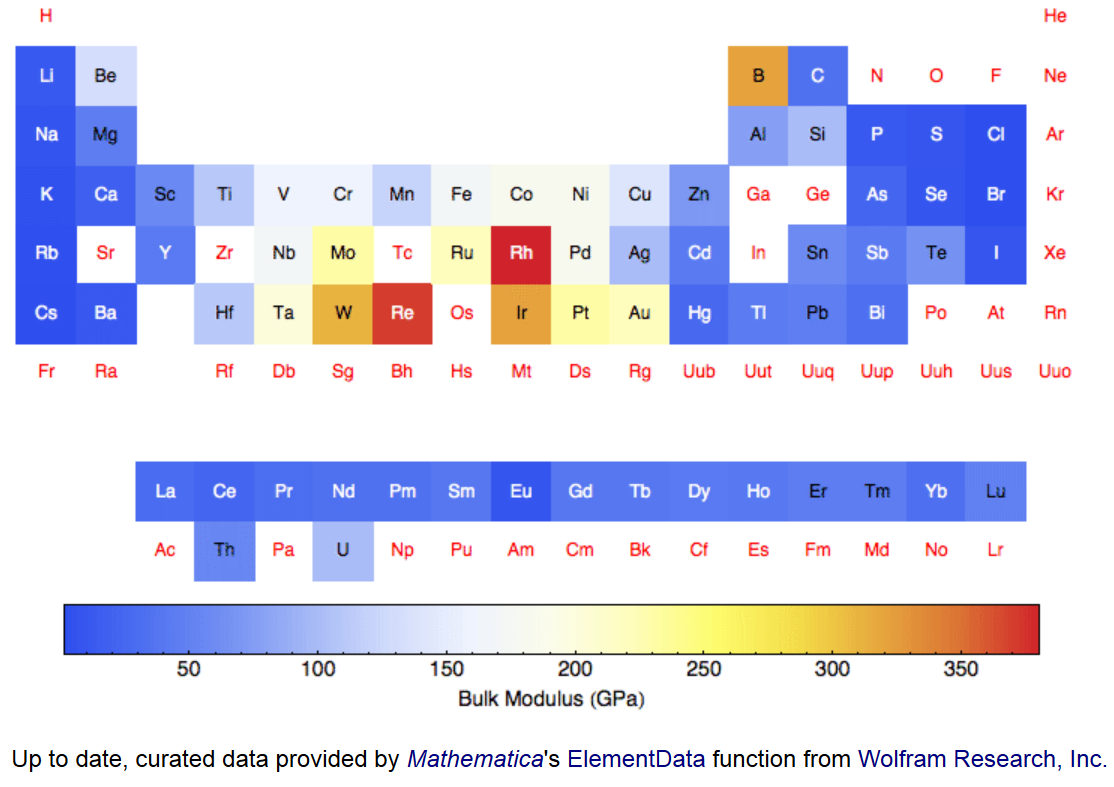 11/20/2020
PHY 711  Fall 2020 -- Lecture 38
19
[Speaker Notes: Elemental values of bulk modulus from Mathematica.]
Values of  Young’s modulus E for elemental materials --
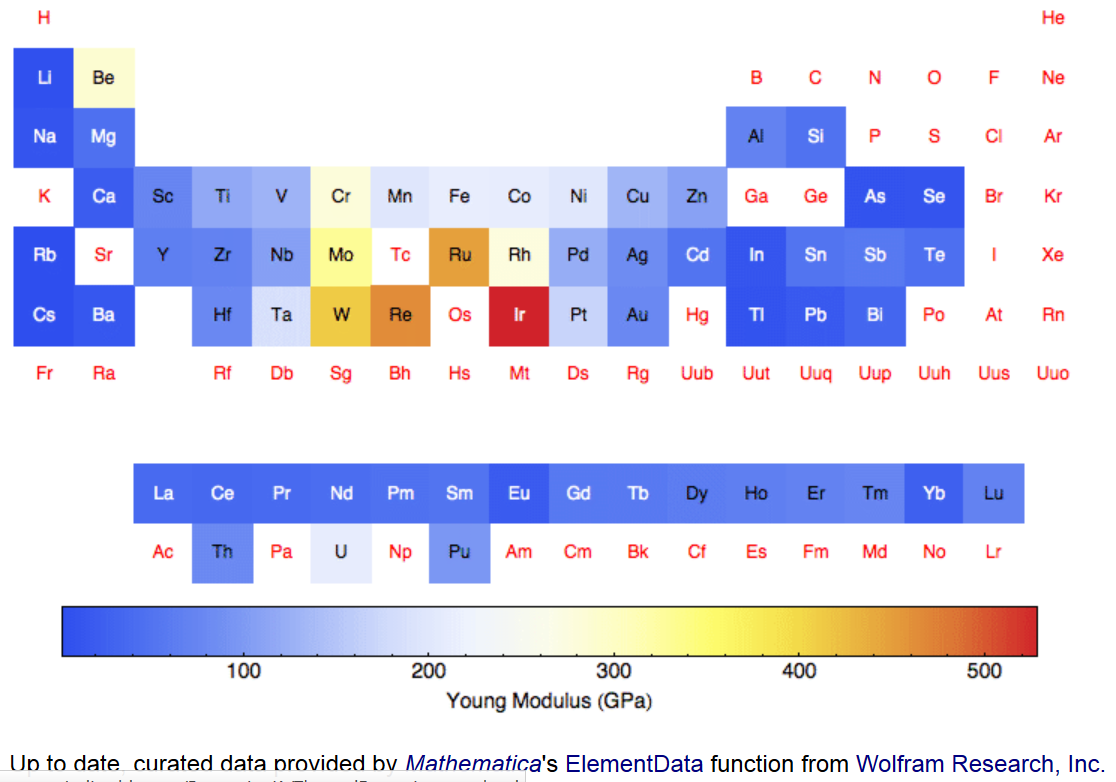 11/20/2020
PHY 711  Fall 2020 -- Lecture 38
20
Values of  Poisson ratio s for elemental materials --
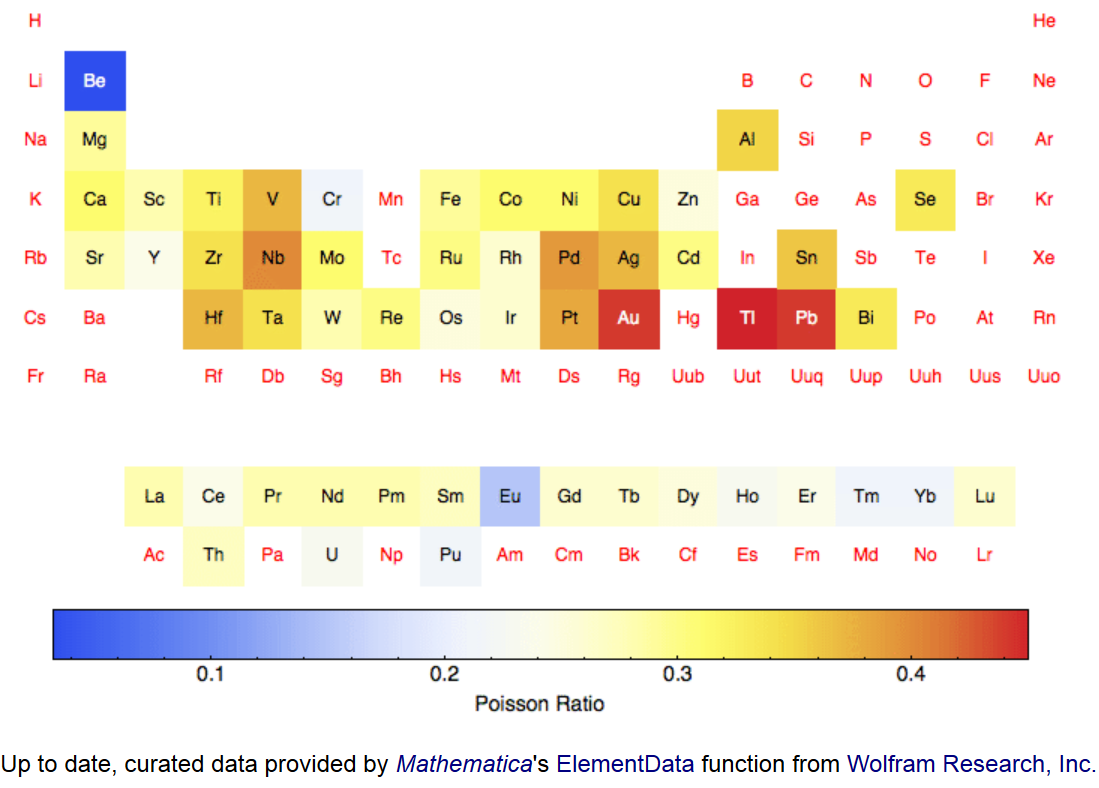 11/20/2020
PHY 711  Fall 2020 -- Lecture 38
21
[Speaker Notes: Poisson ratio also from Mathematica.]
Values of  shear modulus m for elemental materials --
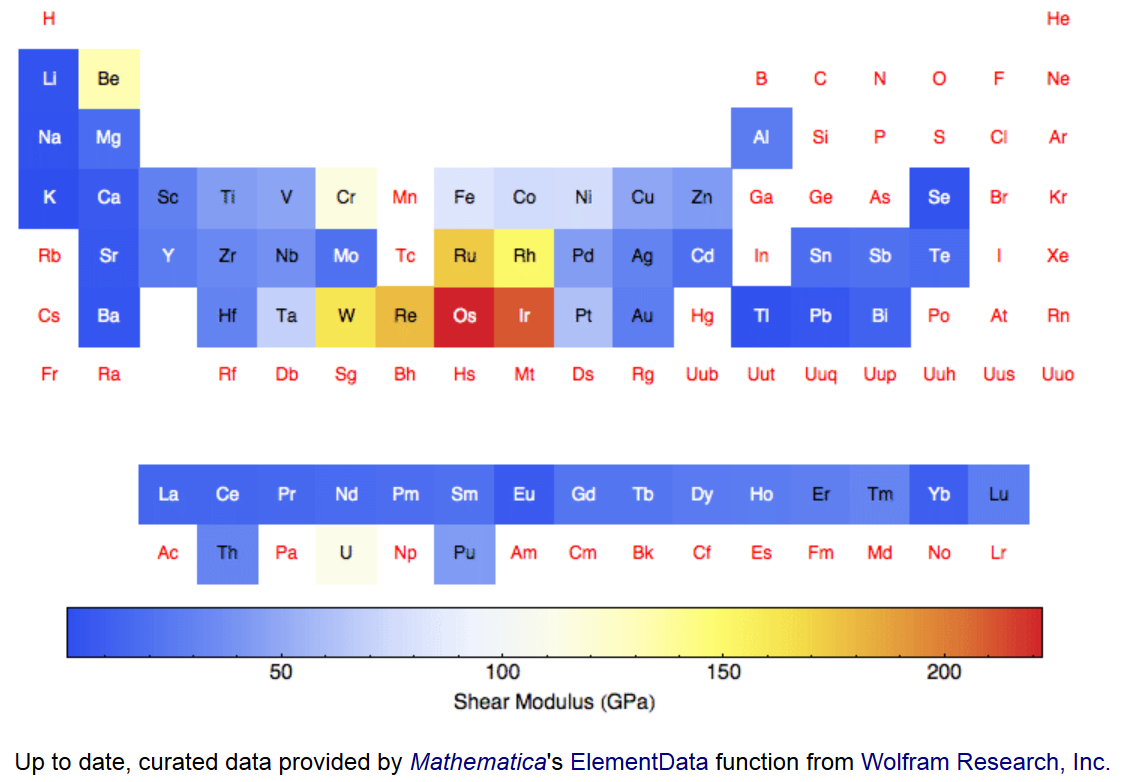 11/20/2020
PHY 711  Fall 2020 -- Lecture 38
22
[Speaker Notes: Shear modulus.]
Summary -- Elastic stress tensor
material-dependent empirical parameters
11/20/2020
PHY 711  Fall 2020 -- Lecture 38
23
[Speaker Notes: Summary of relationships.]
Strain
Stress
11/20/2020
PHY 711  Fall 2020 -- Lecture 38
24
[Speaker Notes: More summary.]
bulk contribution
surface contribution
11/20/2020
PHY 711  Fall 2020 -- Lecture 38
25
[Speaker Notes: Work involved with distortion.]
11/20/2020
PHY 711  Fall 2020 -- Lecture 38
26
[Speaker Notes: Analysis of the elastic work using the  Hooke’s law relationships.]
Note that the two relations:
11/20/2020
PHY 711  Fall 2020 -- Lecture 38
27
[Speaker Notes: More details.]
Dynamical equations of motion
external force density
11/20/2020
PHY 711  Fall 2020 -- Lecture 38
28
[Speaker Notes: Analyzing the time dependence of the elastic response in terms of Newton’s laws.   While these equations look like the analysis in hydrodynamics,  the stress tensor is quite different and nonlinear effects are more accurately ignored.]
11/20/2020
PHY 711  Fall 2020 -- Lecture 38
29
[Speaker Notes: Analyzing the equations of motion to linear order.]
Dynamical equations of elastic continuum
11/20/2020
PHY 711  Fall 2020 -- Lecture 38
30
[Speaker Notes: Considering longitudinal and transverse wave motion in elastic media.]
Typical velocities of 
longitudinal sound waves
Material           cl (m/s)
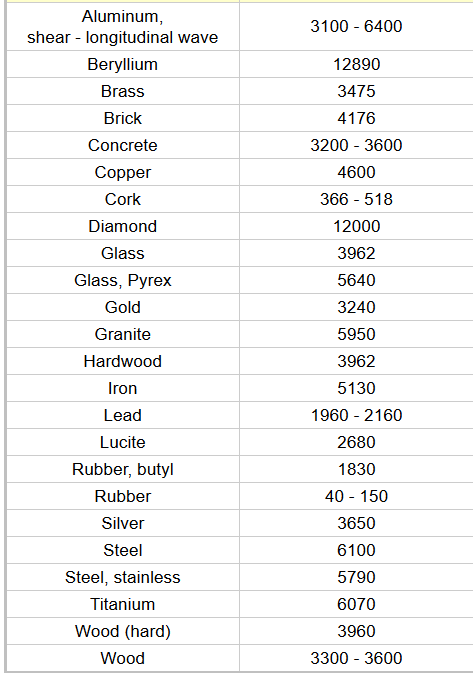 http://www.engineeringtoolbox.com/sound-speed-solids-d_713.html
air:    cl=343 m/s
water:   cl=1433 m/s
11/20/2020
PHY 711  Fall 2020 -- Lecture 38
31
[Speaker Notes: Longitudinal wave speeds in various media.]
from: https://pangea.stanford.edu/courses/gp262/Notes/5.Elasticity.pdf
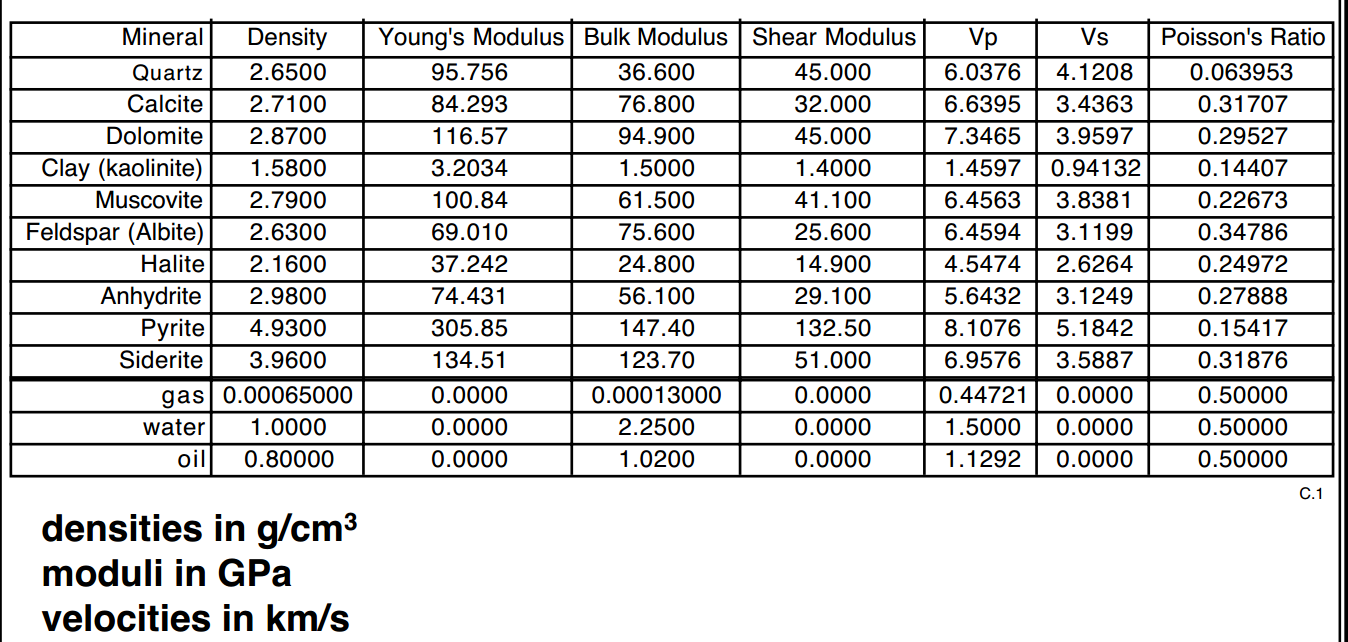 11/20/2020
PHY 711  Fall 2020 -- Lecture 38
32
[Speaker Notes: More measured values of elasticity values for various materials.]
Dynamical equations of elastic continuum
11/20/2020
PHY 711  Fall 2020 -- Lecture 38
33
[Speaker Notes: Some more details.]
Dynamical equations of elastic continuum
   Transverse component:
11/20/2020
PHY 711  Fall 2020 -- Lecture 38
34
[Speaker Notes: More details.]
Dynamical equations of elastic continuum
  Longitudinal component -- continued:
Transverse component:
11/20/2020
PHY 711  Fall 2020 -- Lecture 38
35
[Speaker Notes: Summary.]
Some values:
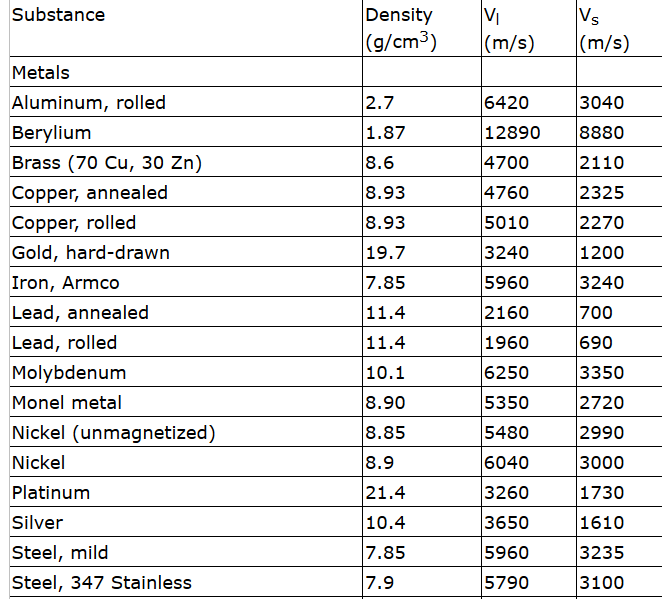 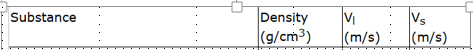 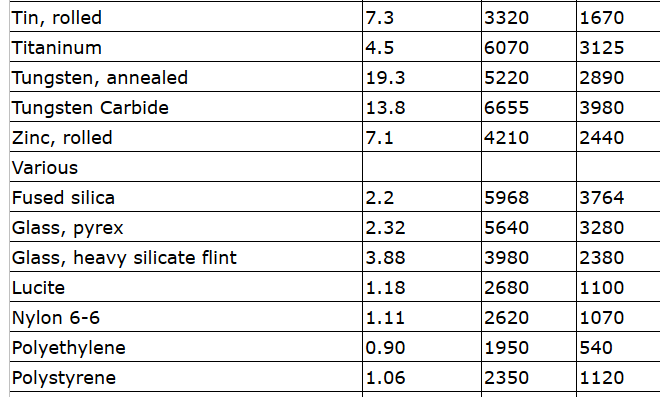 11/20/2020
PHY 711  Fall 2020 -- Lecture 38
36
[Speaker Notes: Sound velocities in various materials.]
Animations from website: 
https://www.acs.psu.edu/drussell/demos/waves/wavemotion.html
Longitudinal wave (p or “primary”)
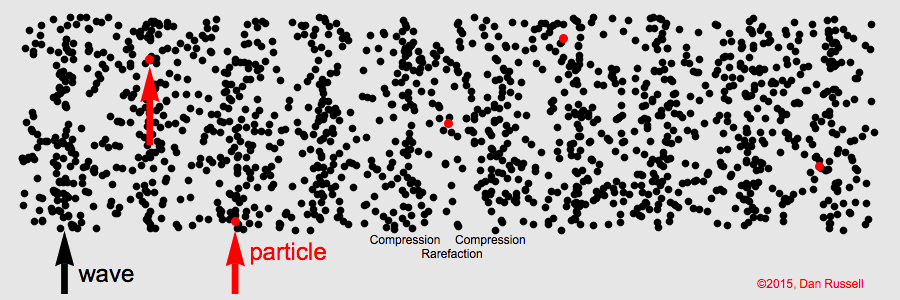 Transverse wave (s or “secondary”)
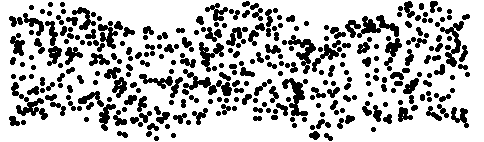 11/20/2020
PHY 711  Fall 2020 -- Lecture 38
37
[Speaker Notes: Visualization of longitudinal and transverse waves.]
Elasticity in solids
z
y
x
vanishes at equilibrium
11/20/2020
PHY 711  Fall 2020 -- Lecture 38
38
[Speaker Notes: Comment  on elasticity in solids.]
For the most general case cijkl have 21 distrinct terms, for a cube there are only 3 unique terms.
11/20/2020
PHY 711  Fall 2020 -- Lecture 38
39
[Speaker Notes: More details.]
Some typical values (Ref. Ashcroft and Mermin (1976))
11/20/2020
PHY 711  Fall 2020 -- Lecture 38
40
[Speaker Notes: Examples of stress coefficients for some materials.]